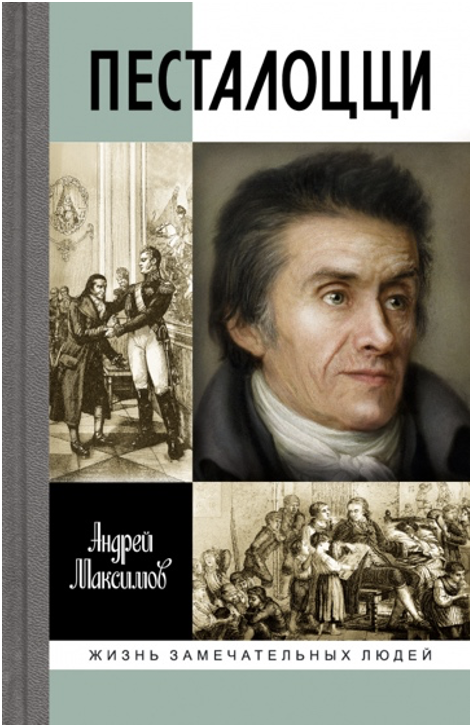 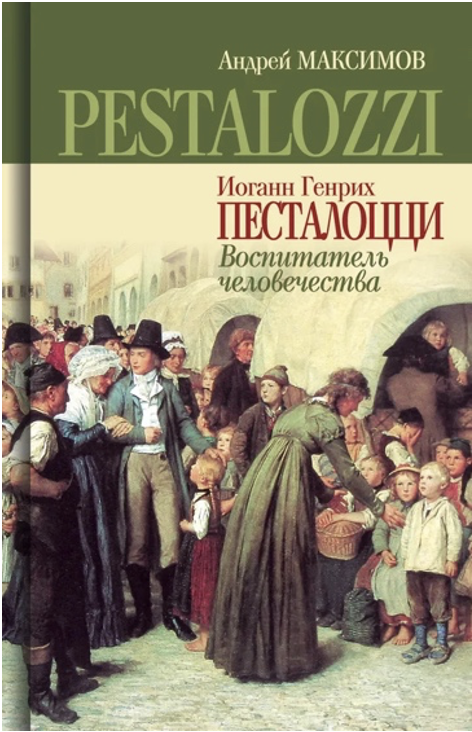 Иоганн Генрих

Песталоцци
воспитатель человечества
читает автор Андрей Максимов
издательство «Молодая гвардия», 2023
студия ИД «Первое сентября», 2023
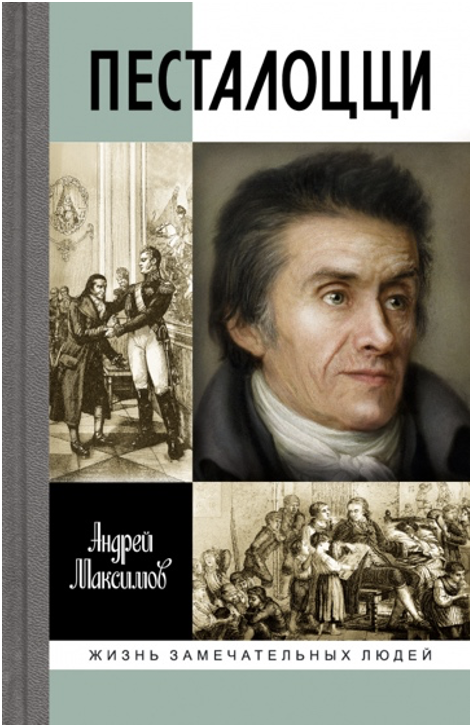 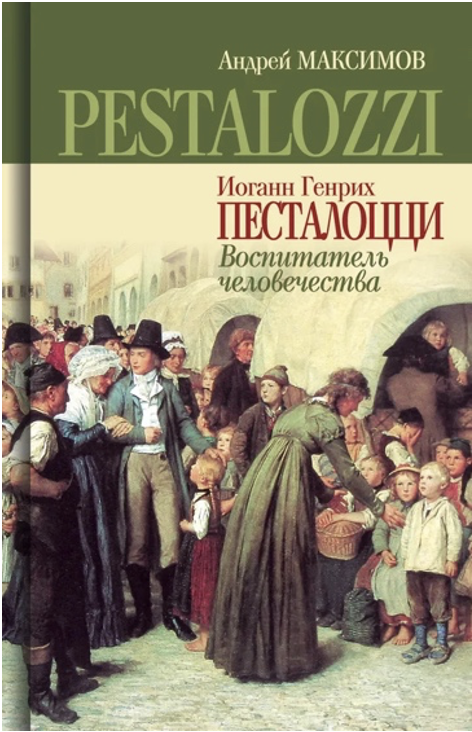 dkmg.ru
book24.ru
labirint.ru
Содержание
Предисловие
Часть первая. Дом (чтение в YouTube 10 августа 2023)
Часть вторая. Чужие школы
Часть третья. Борьба и Руссо
Часть четвертая. Анна
Часть пятая. Сельская бесхозяйственность
Часть шестая. Нейгоф
Часть седьмая. Писатель 
Часть восьмая. Станц
Часть девятая. Бургдорф: попытка учительства
Часть десятая. Бургдорф: Педагогический институт
Часть одиннадцатая. Ивердон
Часть двенадцатая. «Лебединая песня». Смерть и попытка бессмертия
10 августа 2023 года
 
Часть первая. Дом 
 
https://video.1sept.ru/video/3709
https://www.youtube.com/watch?v=lXJNNBoIgBo
 
Рождение героя
Устои в Швейцарии XVIII века. Город vs. деревня
Семья: родители, старший брат, младшая сестра. Ранняя смерть отца. Служанка Варвара Шмид (Бабэль). Клятва Бабэль
Болезненный ребенок – страстный читатель
Уроки дедушки Андреаса (Хотце): учиться интересно; в мире есть богатые (сильные) и бедные (слабые), последние нуждаются в защите и помощи
Я должен признать, что не моя смертная плоть и кровь, не животное чувство человеческих желаний, а способности моей человеческой души, моего человеческого ума, равно как мои эстетические способности, есть то, что составляет человеческое в моей природе, или, что все равно, мою человеческую природу
ПЕСТАЛОЦЦИ: Воспитатель человечества / Андрей Максимов. – М.: Молодая гвардия, 2023
Часть первая. Дом
Метод природосоответствия Песталоцци: у любого человека есть некая его собственная природа, которую и необходимо развивать
ПЕСТАЛОЦЦИ: Воспитатель человечества / Андрей Максимов. – М.: Молодая гвардия, 2023
Часть первая. Дом
… получение знаний – процесс естественный. Природосообразный.  Задача педагога: жажду знаний, которая заложена в человеке Богом (Природой), развивать, а не уничтожать
ПЕСТАЛОЦЦИ: Воспитатель человечества / Андрей Максимов. – М.: Молодая гвардия, 2023
Часть первая. Дом
Песталоцци рос в атмосфере нежности и любви. Удивительно, но эта атмосфера не избаловала его, а, наоборот, сделала более твердым и уверенным в себе. Любовь, которую Песталоцци испытывал в своем доме, питала его всю жизнь и была для него опорой и защитой
ПЕСТАЛОЦЦИ: Воспитатель человечества / Андрей Максимов. – М.: Молодая гвардия, 2023
Часть первая. Дом
Любовь и нежность воспитателей, в первую очередь родителей в детские годы – это не то, что балует маленького человека, но то, что воспитывает в нем любовь и уважение к самому себе – надо сказать, важнейшие качества для преодоления будущих жизненных невзгод
ПЕСТАЛОЦЦИ: Воспитатель человечества / Андрей Максимов. – М.: Молодая гвардия, 2023
Часть первая. Дом
Мы часто боимся избаловать своих детей, и почему-то совершенно не боимся их недолюбить
ПЕСТАЛОЦЦИ: Воспитатель человечества / Андрей Максимов. – М.: Молодая гвардия, 2023
Часть первая. Дом
Песталоцци с детства жил с безусловным пониманием того, что люди не должны делиться на знатных и бедных. Разделение происходит где-то не здесь, куда важнее: хорошие – плохие; добрые – злые; любимые и не очень. А они могут быть и среди нищих, и среди богатых
ПЕСТАЛОЦЦИ: Воспитатель человечества / Андрей Максимов. – М.: Молодая гвардия, 2023
Часть первая. Дом
… требование педагога: не вычеркивать из активной жизни никого. Даже тех, кто кажется слабым и для жизни этой неприспособленным.  
Нужны все! По какой причине? Потому что – люди. Разве этого мало?
ПЕСТАЛОЦЦИ: Воспитатель человечества / Андрей Максимов. – М.: Молодая гвардия, 2023
Часть первая. Дом
Что должен делать сильный в отношении слабого? Как мы понимаем, есть много вариантов ответа на этот вечный вопрос, и всегда – выбор за человеком.
У Песталоцци на этот вопрос всегда находился только один ответ: помогать
ПЕСТАЛОЦЦИ: Воспитатель человечества / Андрей Максимов. – М.: Молодая гвардия, 2023
Часть первая. Дом
Два главных урока вынес Песталоцци из своего детства:
Учение – это очень интересный процесс. Скука и познание – несовместимы  
Мир делится на богатых и бедных. На тех, кто владеет, и тех, кем владеют. На тех, кто свободен в своей жизни, и тех, кто закрепощен. Вторые – слабые. И они нуждаются в помощи
ПЕСТАЛОЦЦИ: Воспитатель человечества / Андрей Максимов. – М.: Молодая гвардия, 2023
Часть первая. Дом
[Speaker Notes: х]
Песталоцци был убежден: педагог – это тот, кто воспитывает ребенка для мира и человечества. 
Задача учителя не в том, чтобы впихнуть в голову ученика гору знаний, но в том, чтобы образовать хорошего нравственного человека, и, тем самым, улучшить человечество и мир
ПЕСТАЛОЦЦИ: Воспитатель человечества / Андрей Максимов. – М.: Молодая гвардия, 2023
Часть первая. Дом
Приобретайте свой экземпляр книги
 запасайтесь маркерами и стикерами 
читайте книгу вместе с нами
Мы в эфире – каждый четверг в 19.30 по мск
Присоединяйтесь!
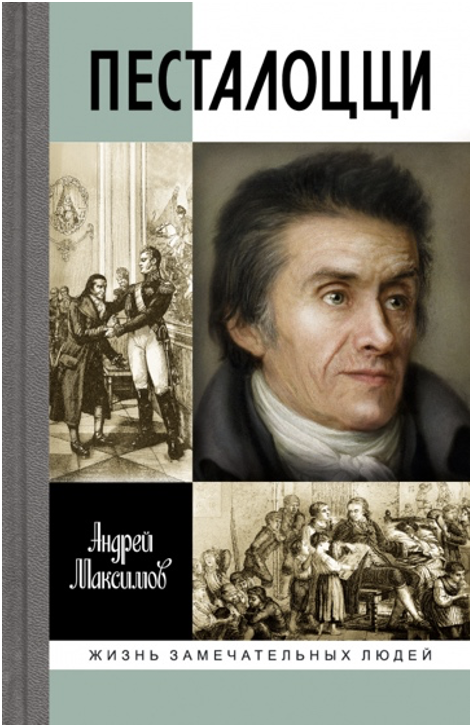 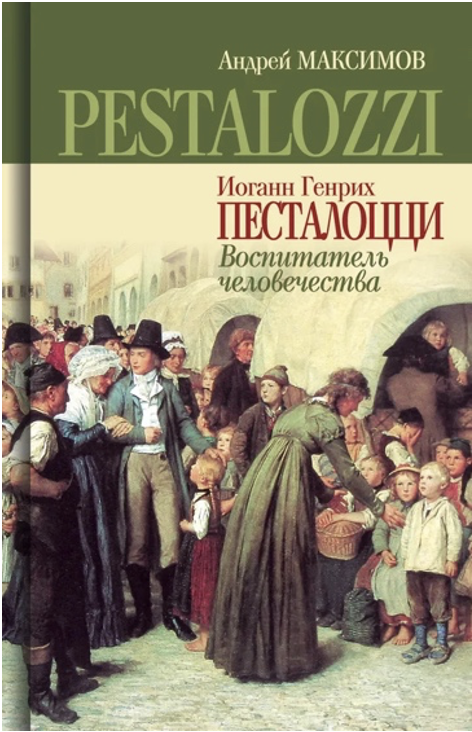 dkmg.ru
book24.ru
labirint.ru